Lecture 6
CSE 331
Sep 11, 2023
2nd T/F poll up
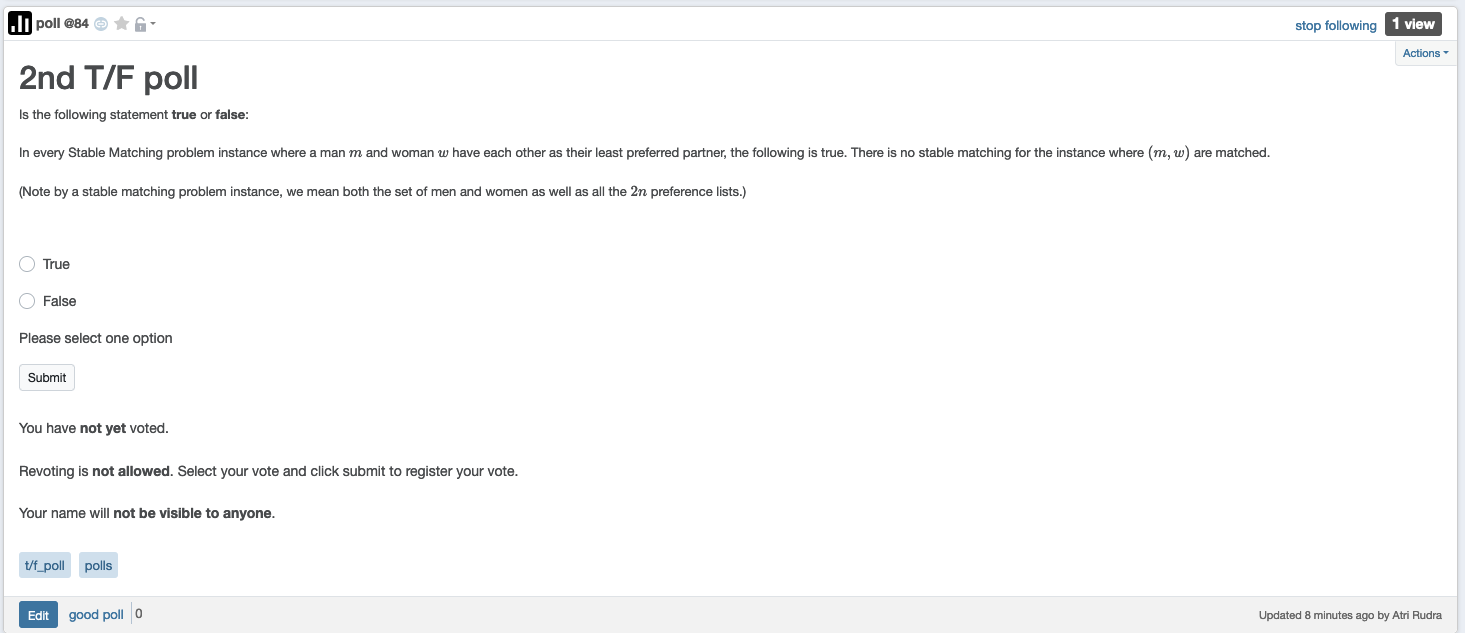 We’re not mind readers
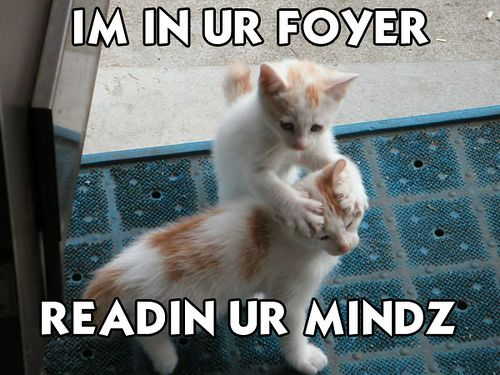 If you need it, ask for help
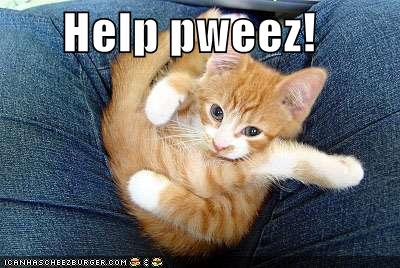 NEVER apologize 
for asking a question!!!
Make sure you can run HW0 code
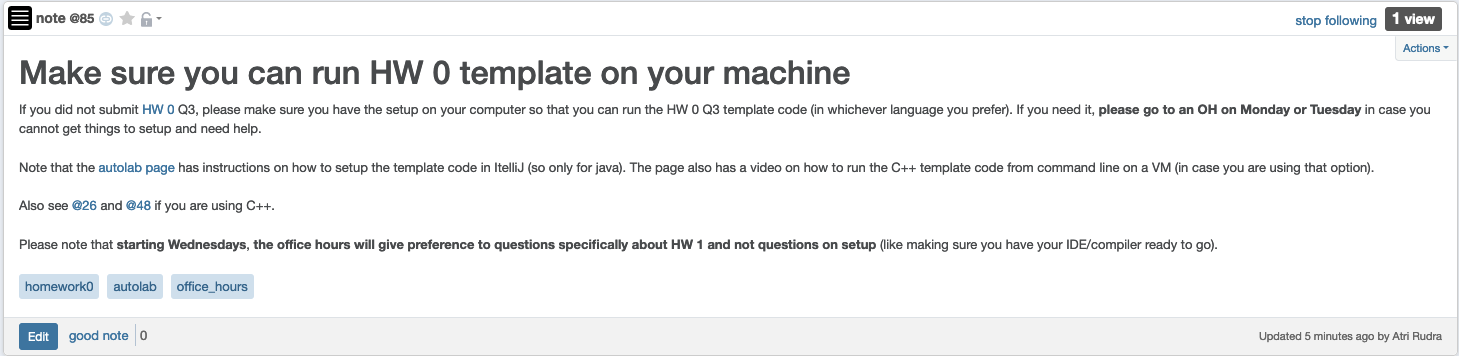 Register your project groups
Deadline: Friday, Sep 29, 11:59pm
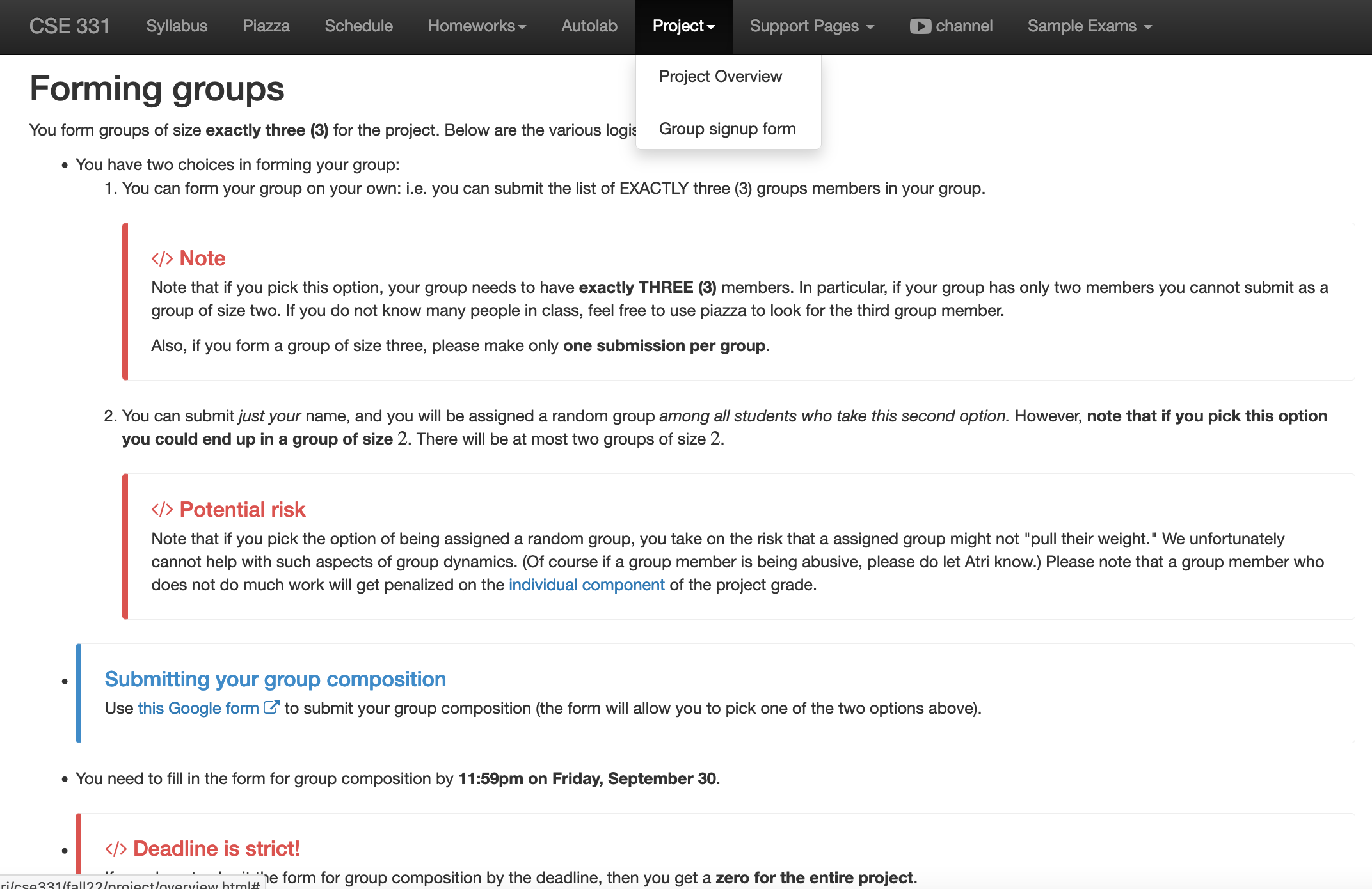 HW 1 gets released this Tue
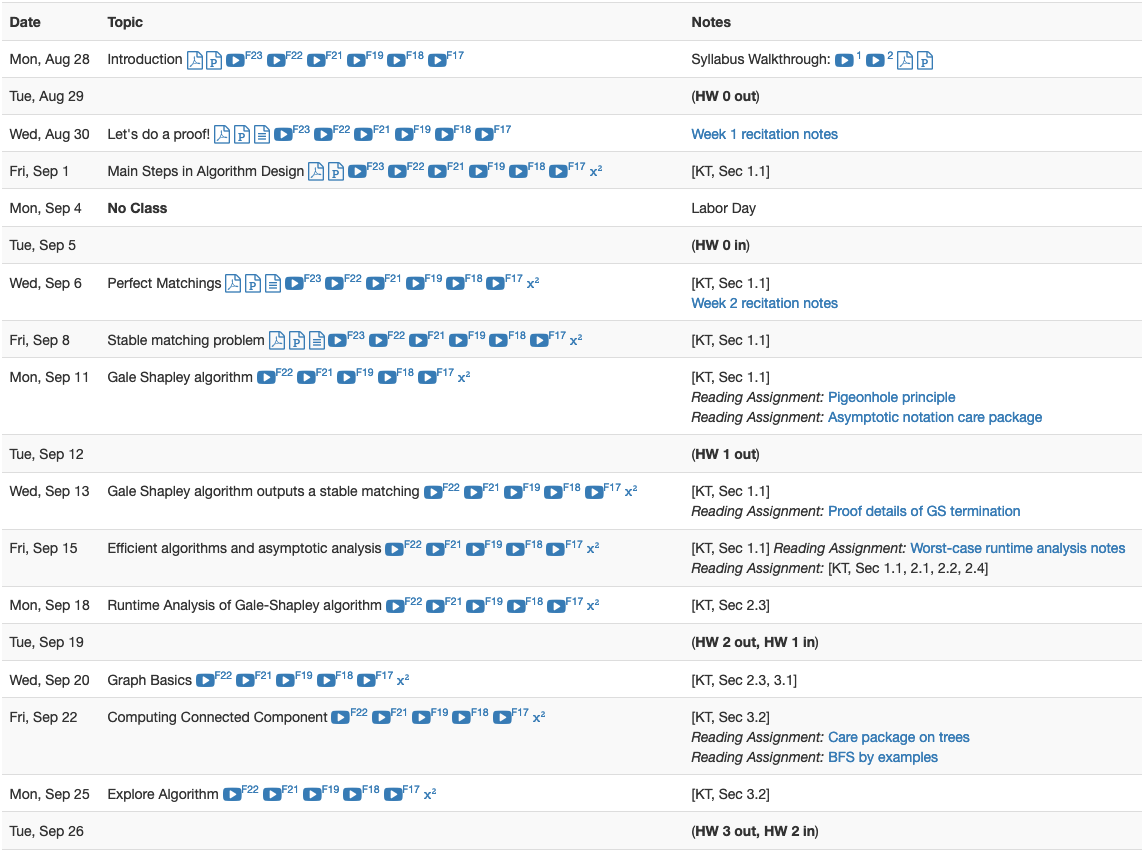 Reading Assignment - I
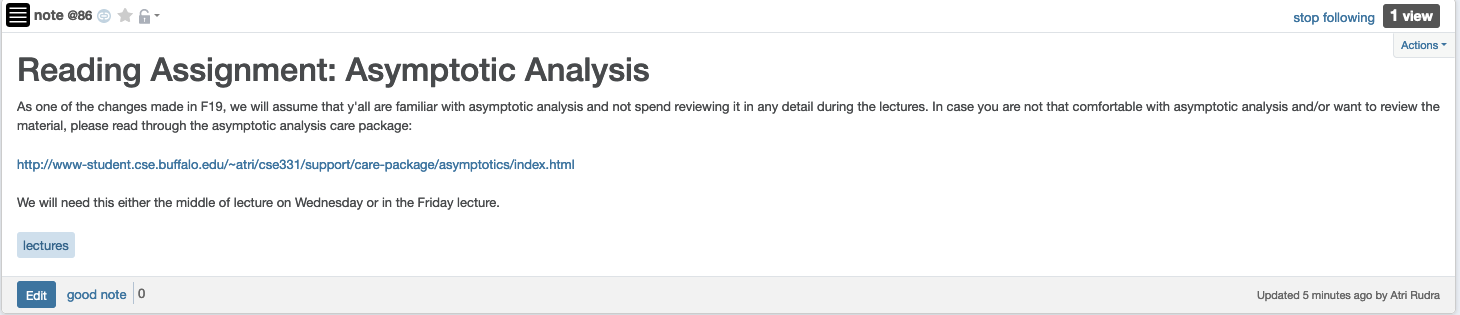 Reading Assignment - II
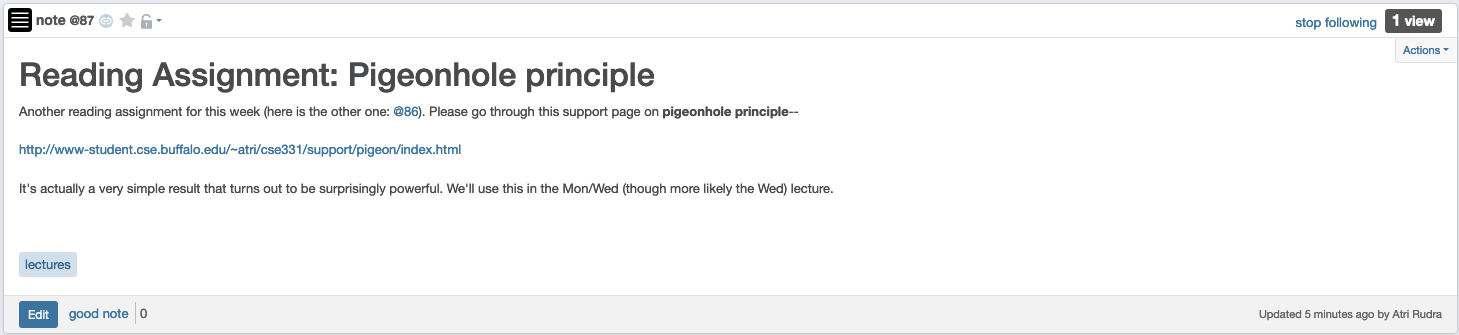 Questions/Comments?
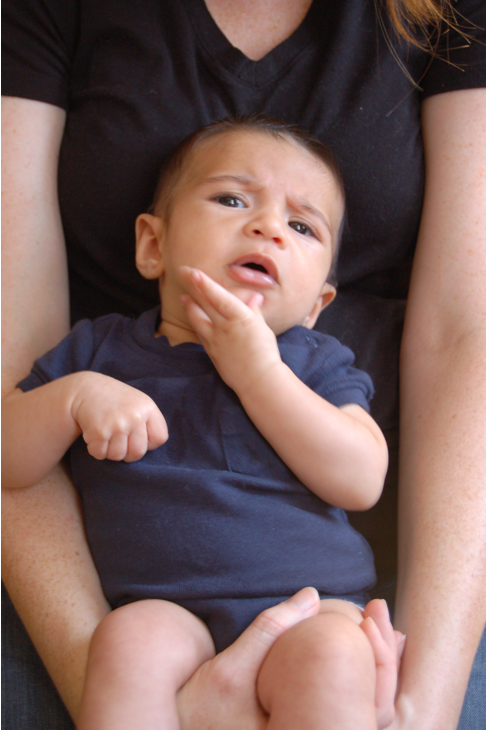 Stable Marriage problem
Input:  M and W with     preferences

Output: Stable Matching
Set of men M and women W
Preferences (ranking of potential spouses)
Matching (no polyandry/gamy in M X W)
Perfect Matching (everyone gets married)
m
w
Instablity
m’
w’
Stable matching = perfect matching+ no instablity
Two Questions
Does a stable marriage always exist?
If one exists, how quickly can we 
compute one?
The naïve algorithm
Incremental algorithm to  produce all n! prefect matchings?
Go through all possible perfect matchings S
If S is a stable matching
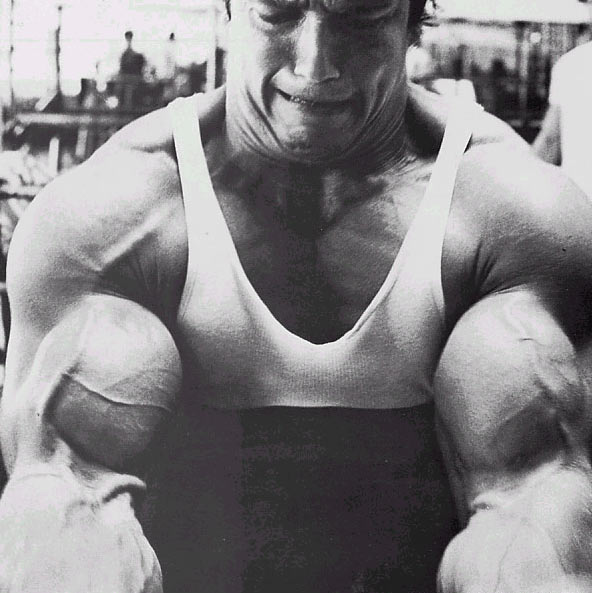 then Stop
n! matchings
Else move to the next perfect matching
Gale-Shapley Algorithm
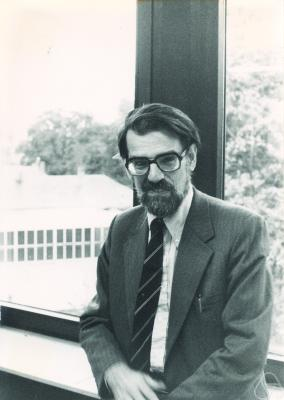 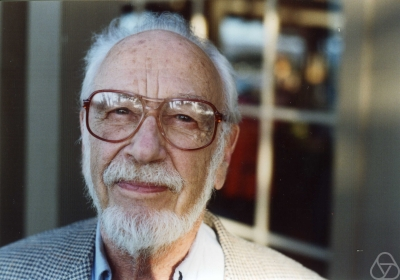 David Gale
Lloyd Shapley
O(n2) algorithm
Moral of the story…
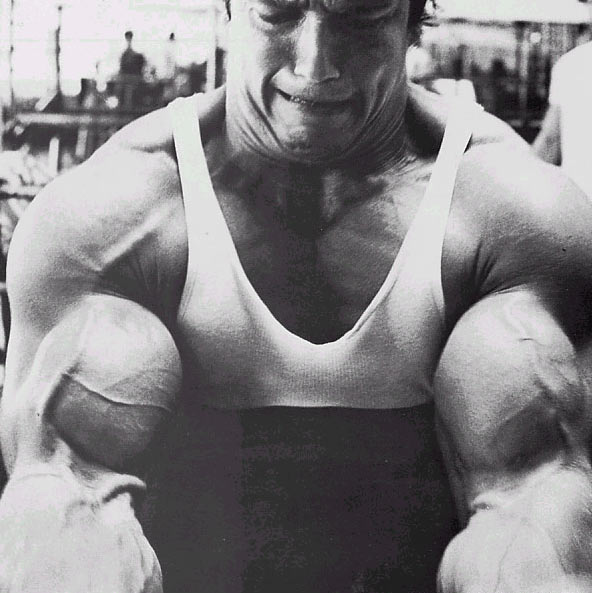 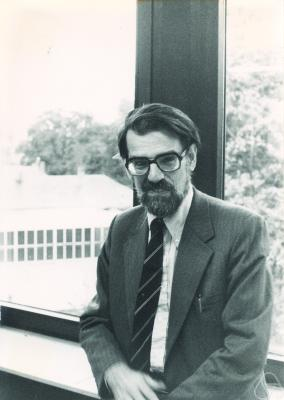 >
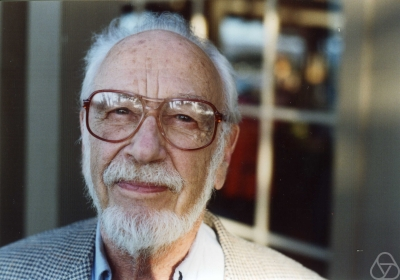 Questions/Comments?
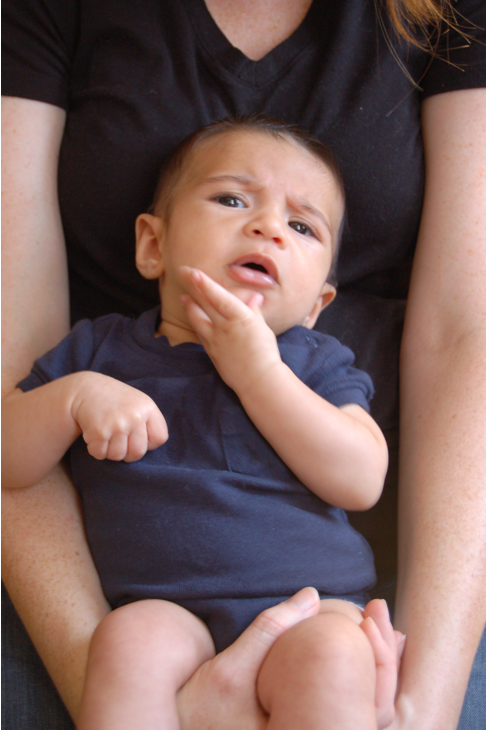 Rest of today’s agenda
Gale Shapley (GS) algorithm
Run of GS algorithm on an instance
Prove correctness of the GS algorithm
Back to the board…
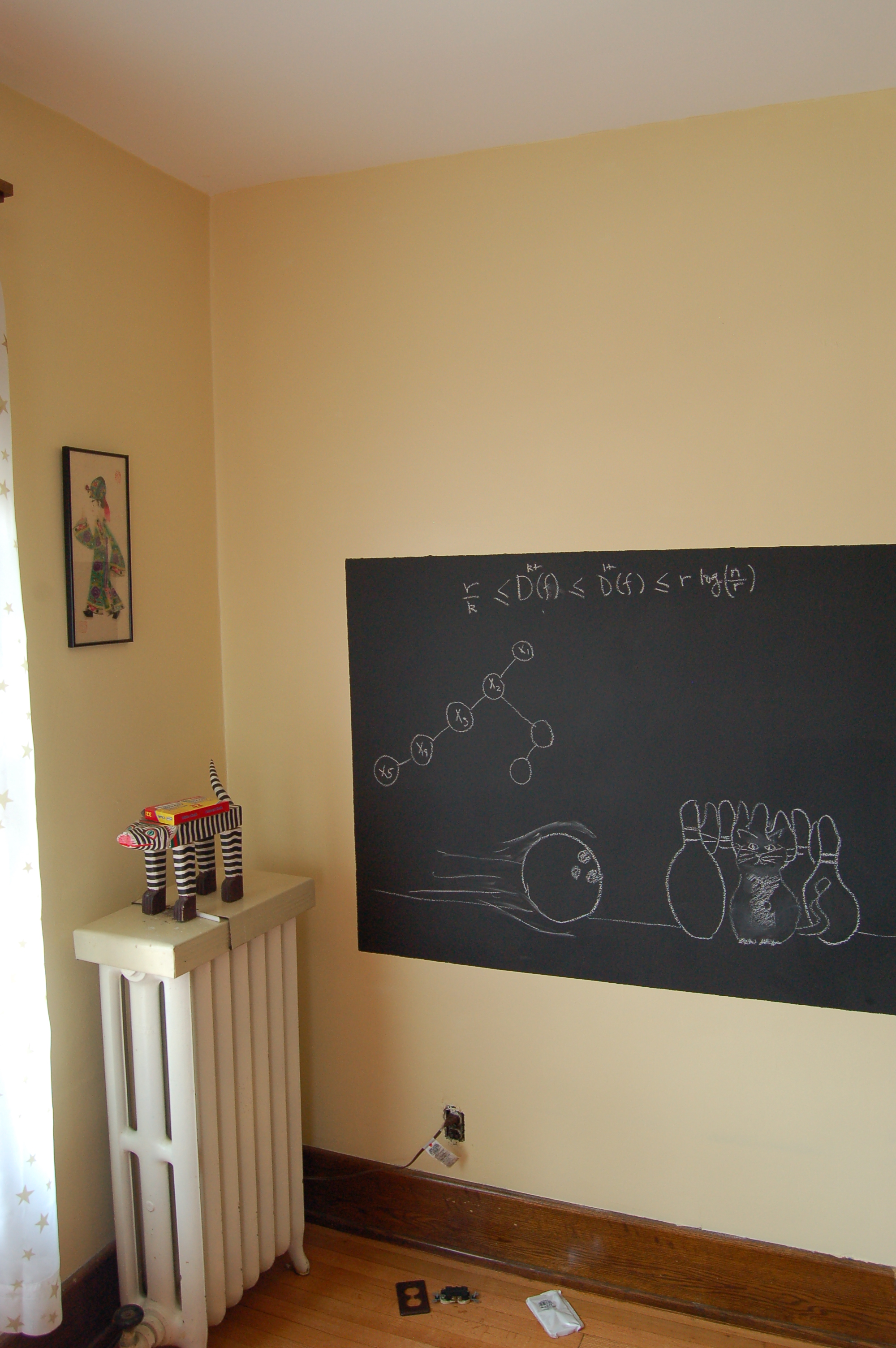 Gale-Shapley Algorithm
Intially all men and women are free
While there exists a free woman  who can propose
Let w be such a woman and m be the best man she has not proposed to
w proposes to m
If m is free
(m,w) get engaged
Else (m,w’) are engaged
If m prefers w’ to w
w remains free
Else
(m,w) get engaged and w’ is free
Output the engaged pairs as the final output
Preferences
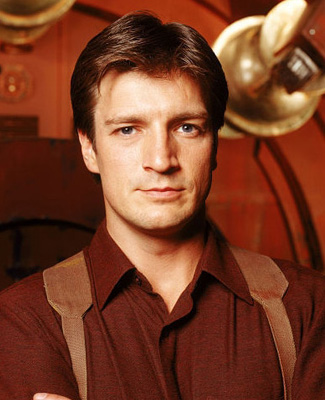 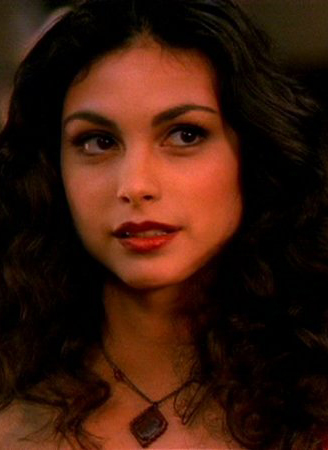 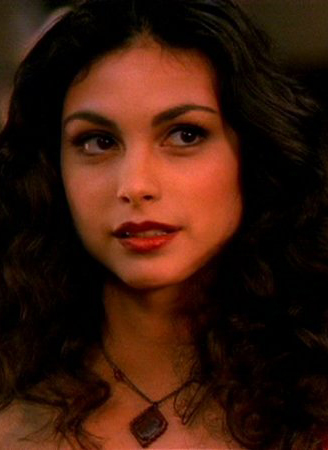 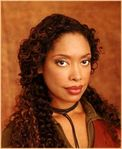 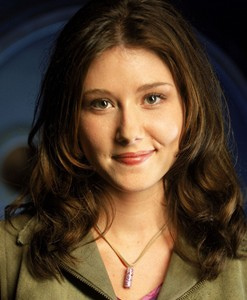 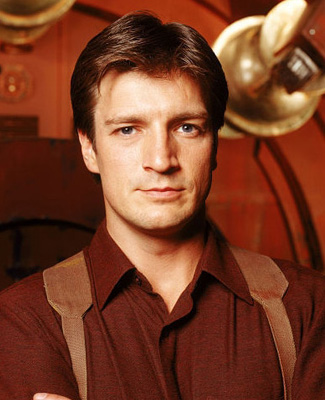 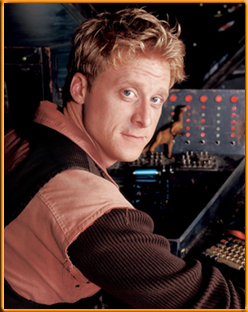 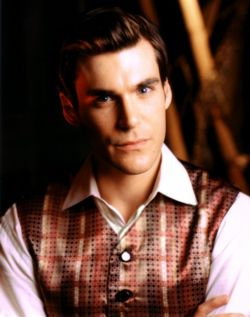 Mal
Inara
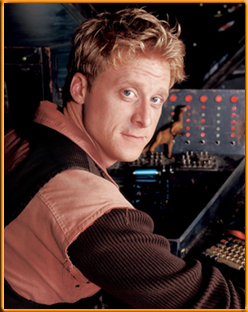 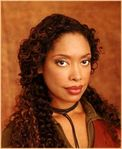 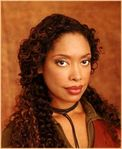 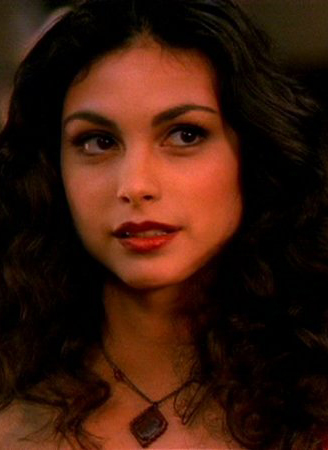 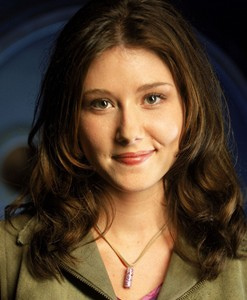 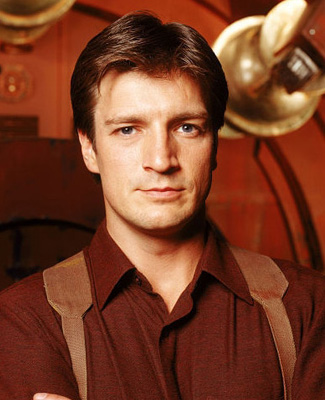 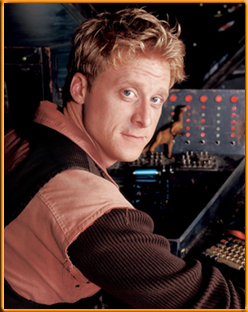 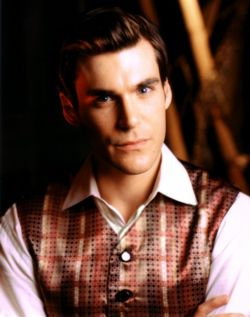 Wash
Zoe
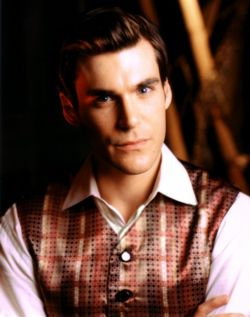 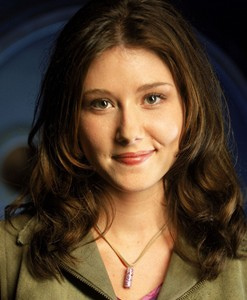 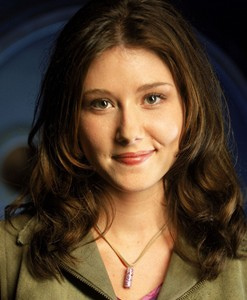 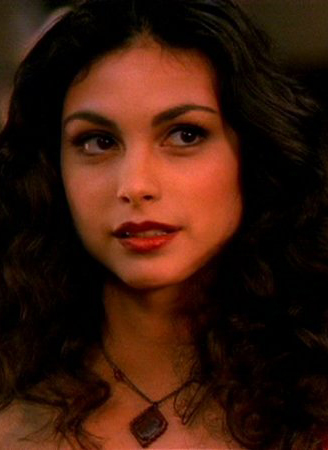 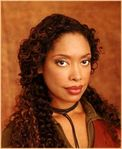 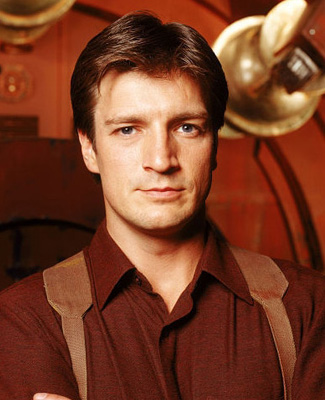 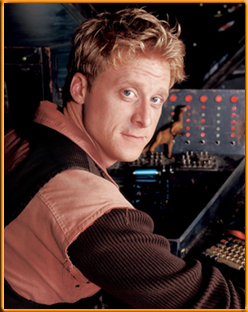 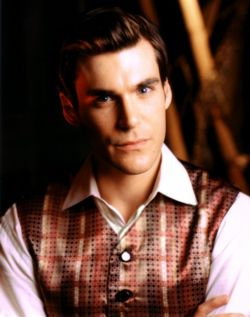 Simon
Kaylee
GS algorithm: Firefly Edition
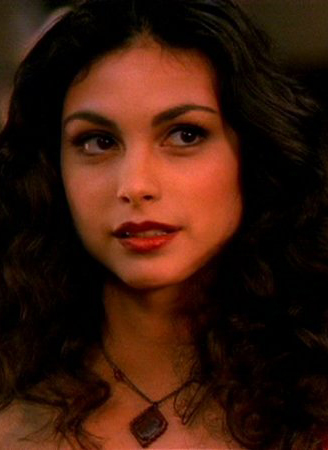 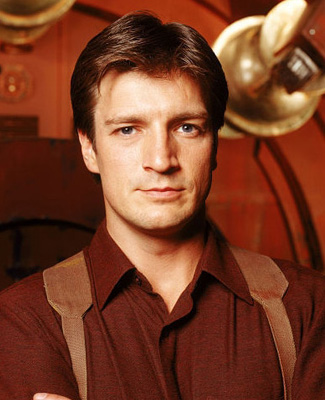 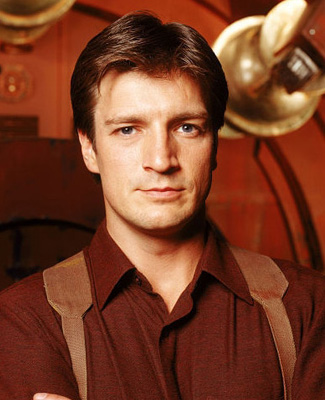 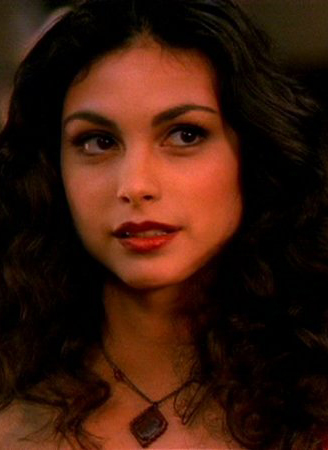 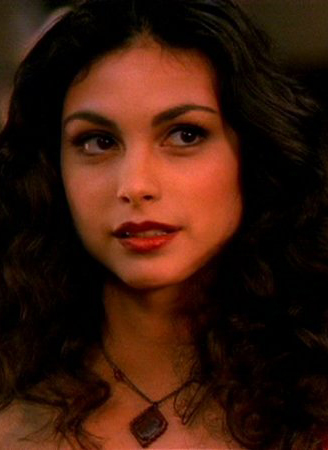 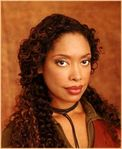 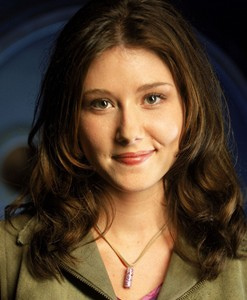 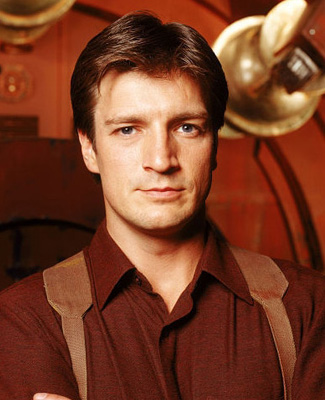 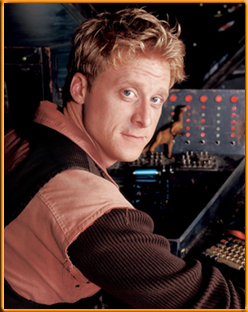 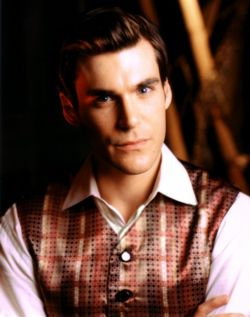 Inara
Mal
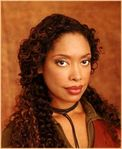 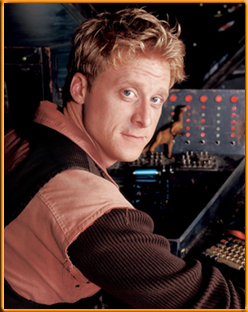 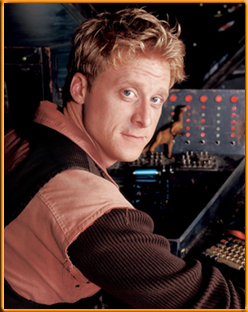 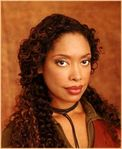 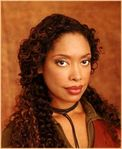 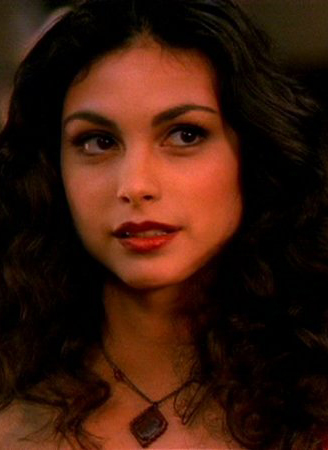 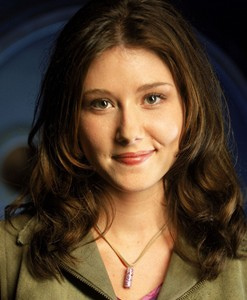 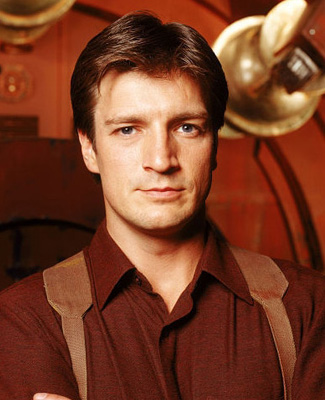 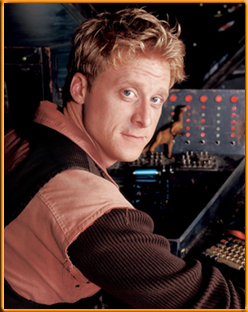 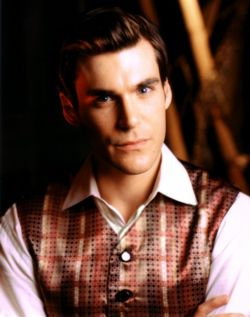 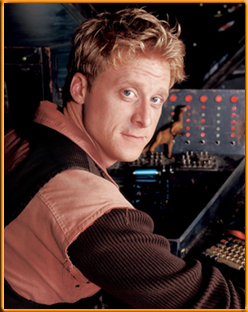 Zoe
Wash
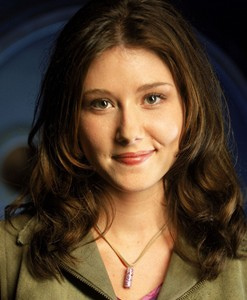 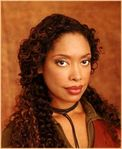 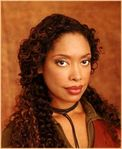 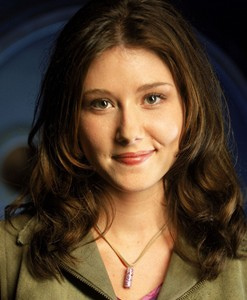 4
5
6
1
2
3
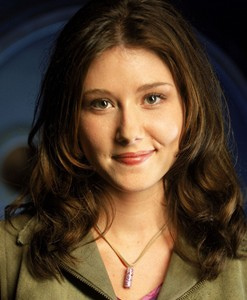 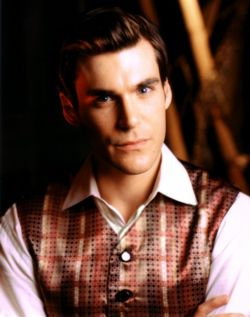 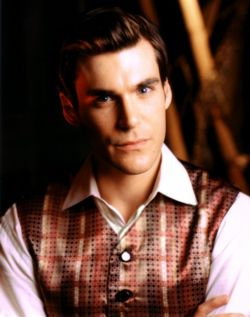 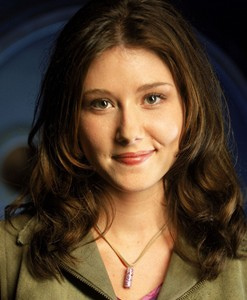 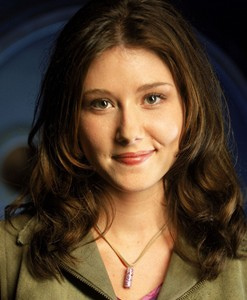 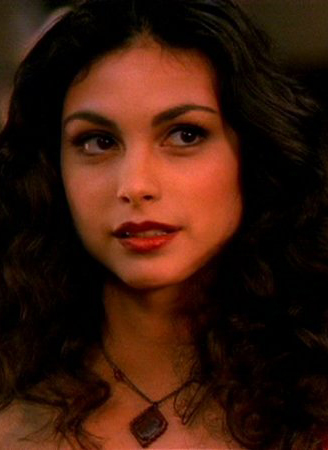 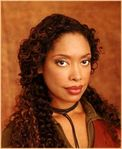 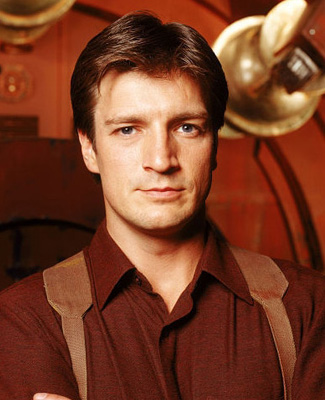 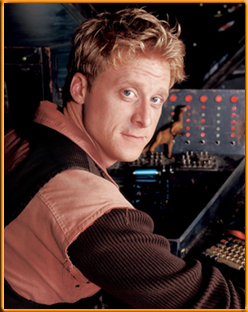 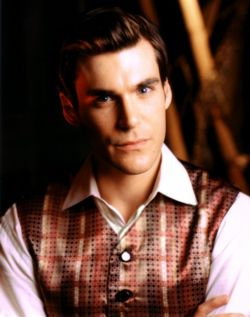 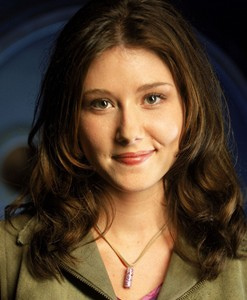 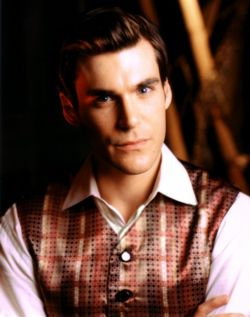 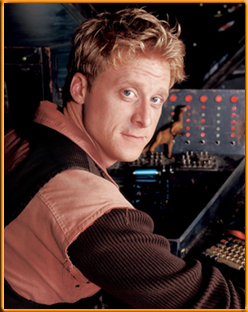 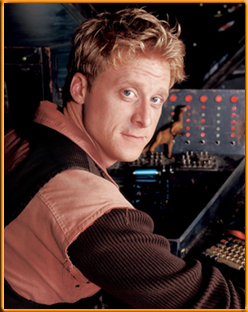 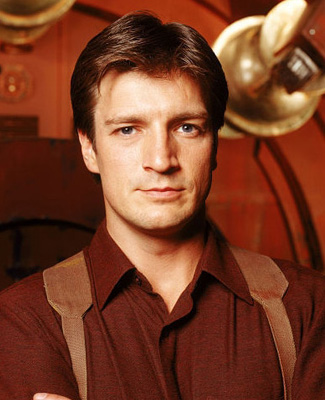 Kaylee
Simon
4
5
6
1
2
3